DIAGRAMAS CAUSA-EFECTO
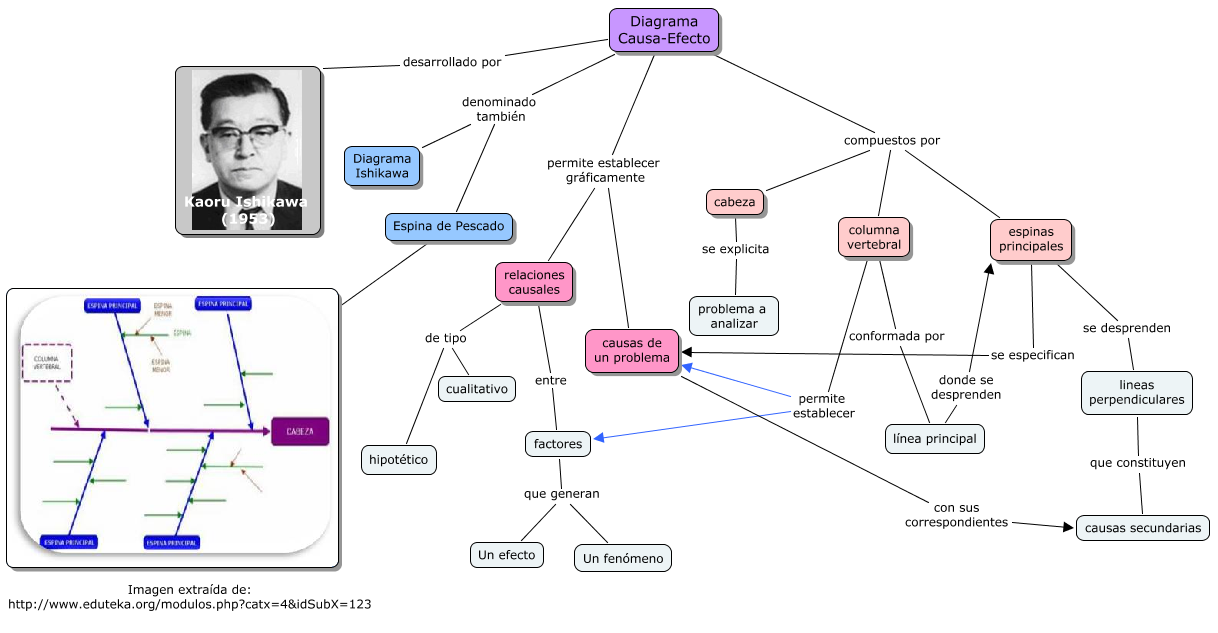